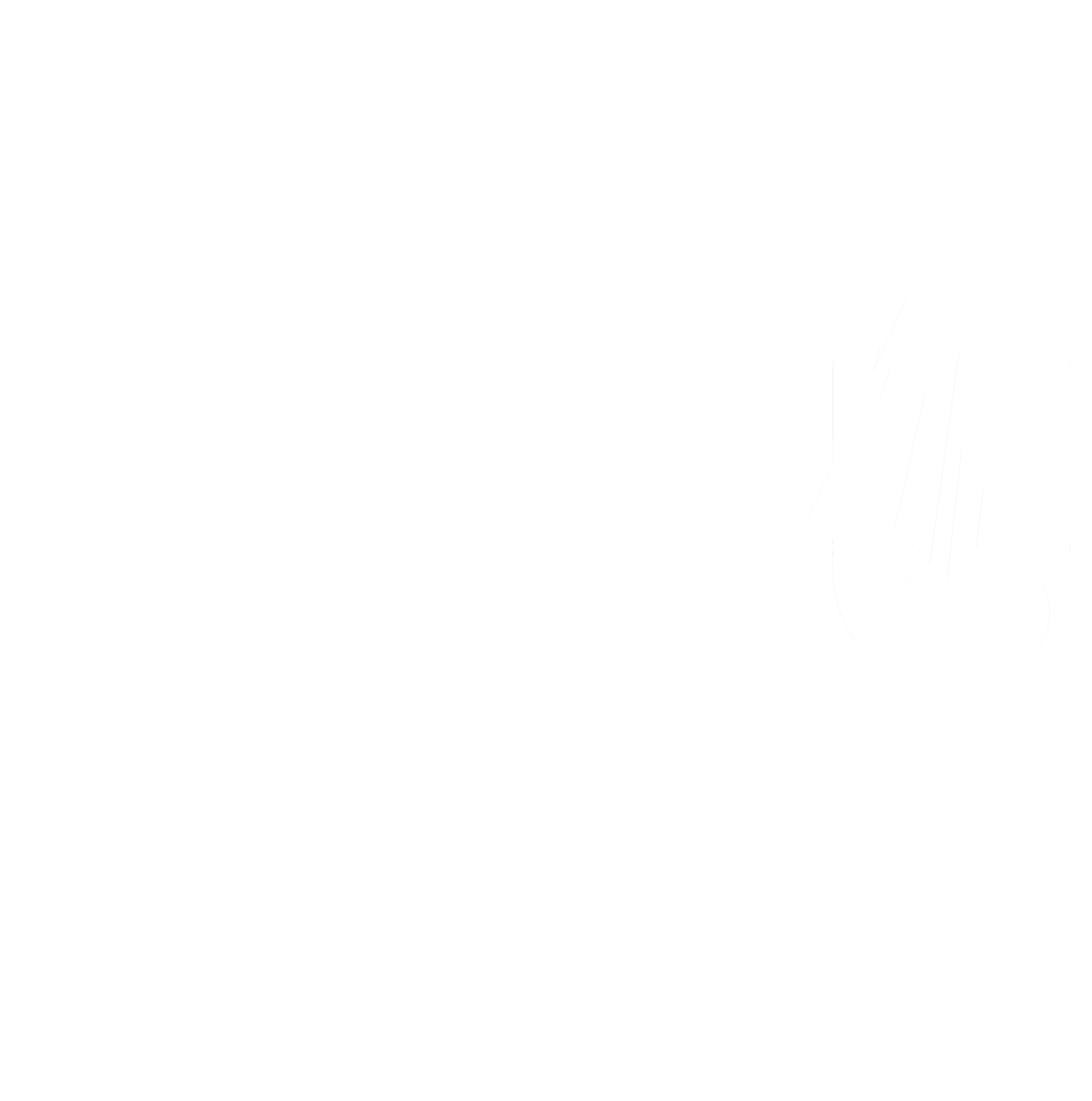 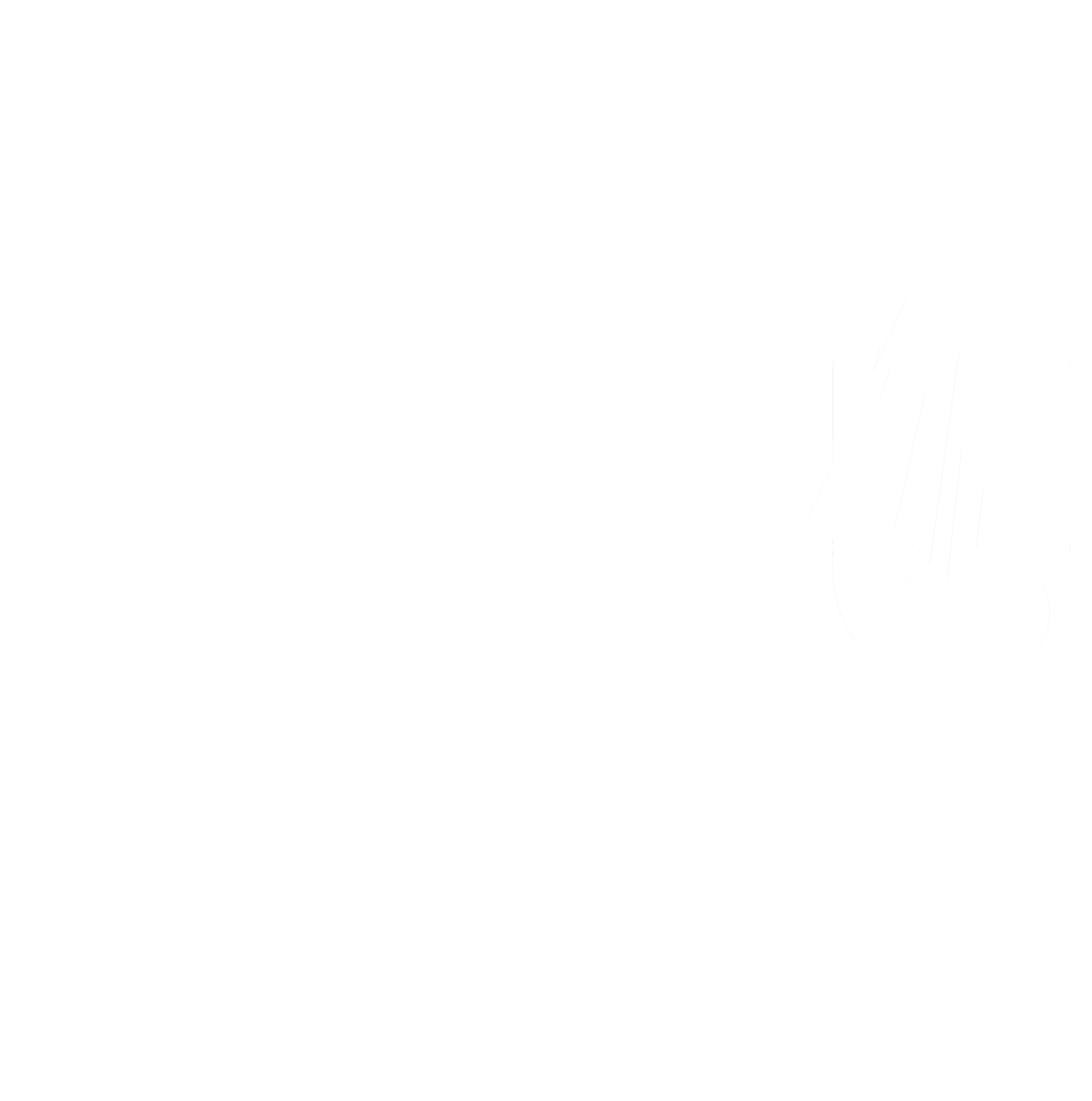 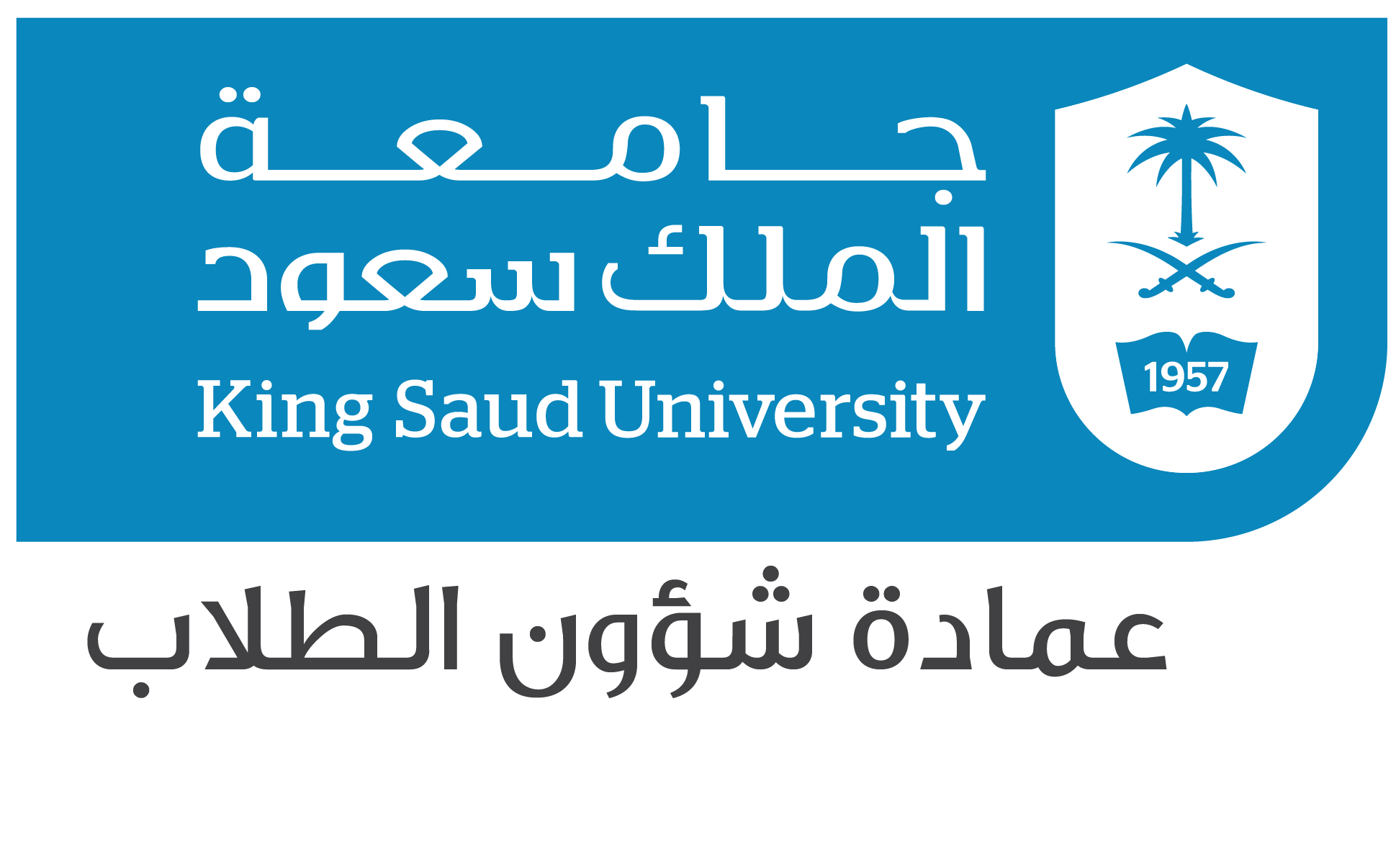 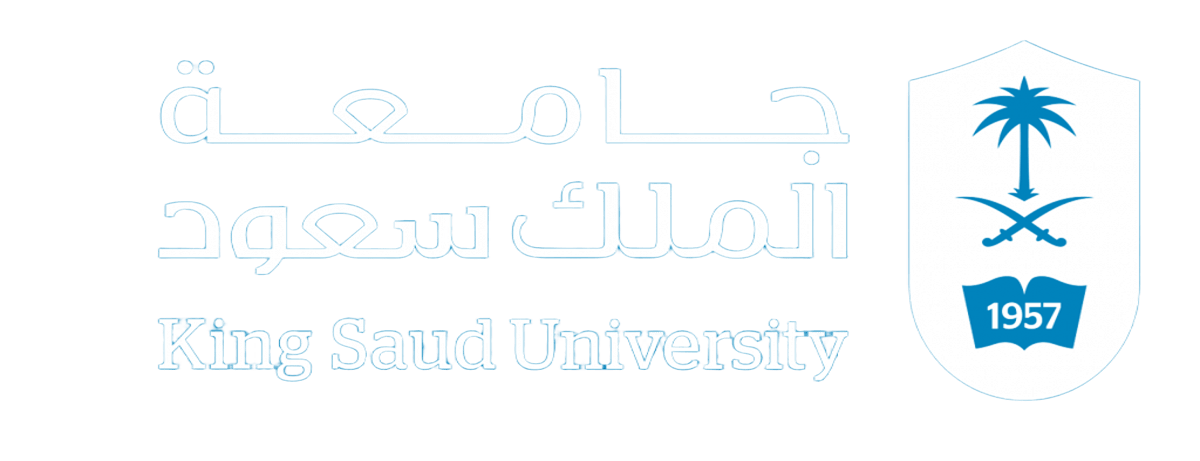 Title here عنوان البحث
Title here عنوان البحث
عمادة شؤون الطلاب
رقم المشاركة
رقم المشاركة
RESULTS النتائج
INTRODUCTION المقدمة
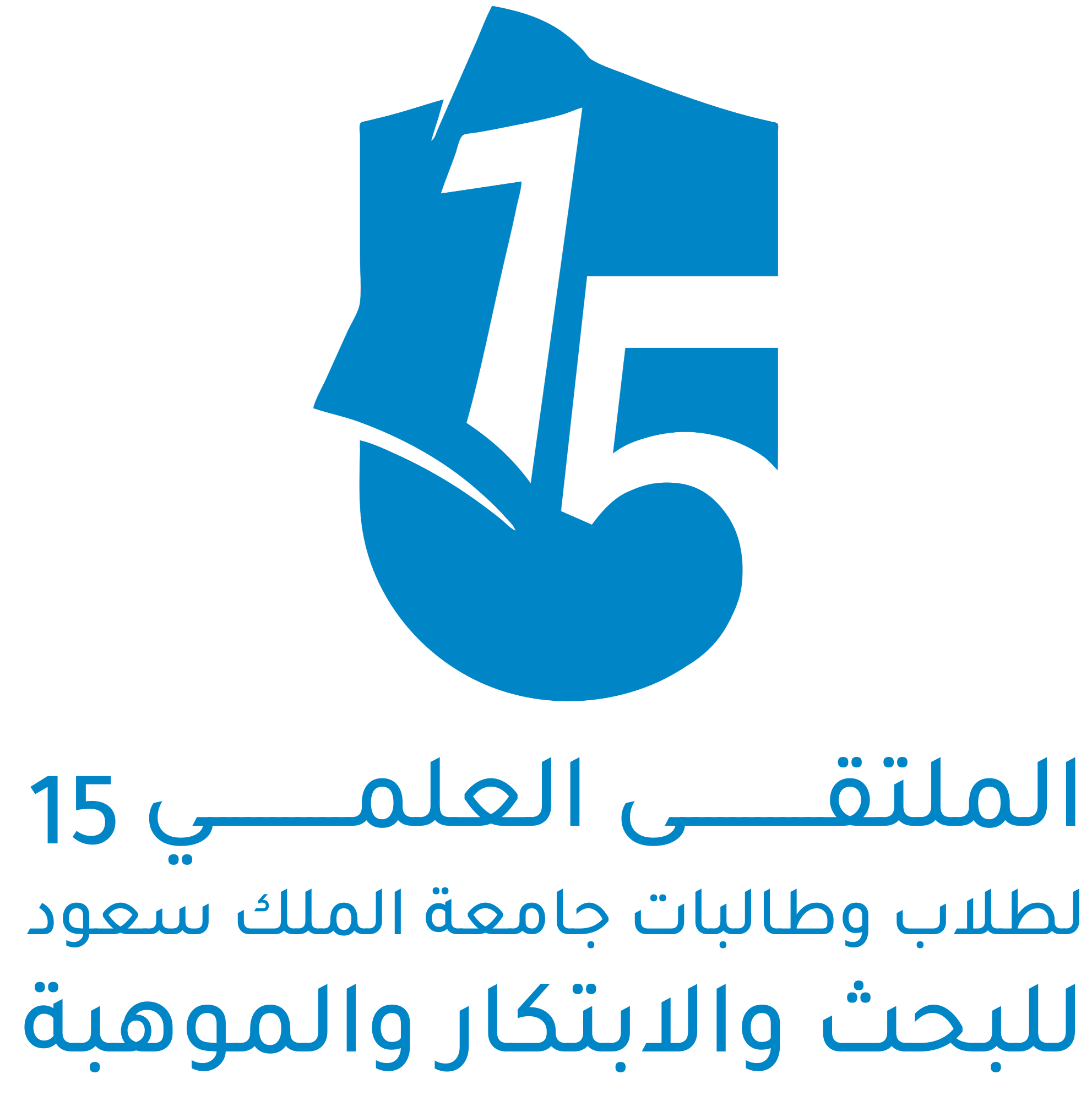 Template 
النموذج
Template 
النموذج
OBJECTIVES الأهداف
Template 
النموذج
CONCLUSIONالإستنتاجات
Template 
النموذج
METHODS طريقة العمل
Template 
النموذج
REFERENCES المراجع
Template 
النموذج